SOSIALISASI
PELAPORAN HARTA KEKAYAAN 
APARATUR SIPIL NEGARA (LHKASN)
KABUPATEN WONOGIRI
TAHUN 2022

INSPEKTORAT KABUPATEN WONOGIRI
Wonogiri, 22 Desember 2022
LANDASAN HUKUM
Surat Edaran Menpan & RB No. 1 Tahun 2015 Tentang Kewajiban Penyampaian Laporan Harta Kekayaan Aparatur Sipil Negara (LHKASN) Di Lingkungan Instansi Pemerintah.
Peraturan Bupati Wonogiri No. 35 Tahun 2015 Tentang Penyampaian Laporan Harta Kekayaan Aparatur Sipil Negara Di Lingkungan Pemerintah Kabupaten Wonogiri.
2
SE MENPANRB 1/2015
Kewajiban Penyampaian Laporan Harta Kekayaan Aparatur Sipil Negara Di Lingkungan Instansi Pemerintah
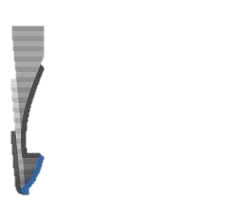 LHKPN
LHKASN
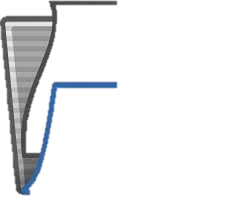 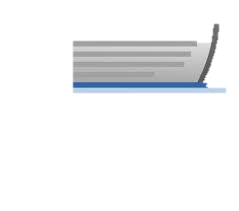 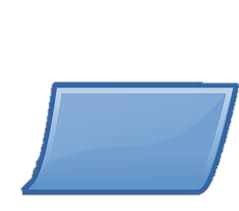 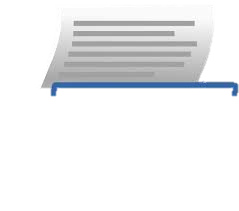 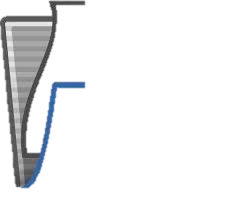 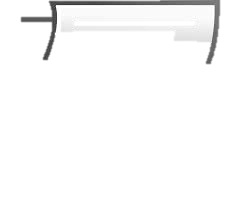 RUANG LINGKUP LHKASN
Seluruh pegawai ASN (Selain yang telah menyerah LHKPN)
Disampaikan kepada pimpinan instansi pemerintah masing-masing
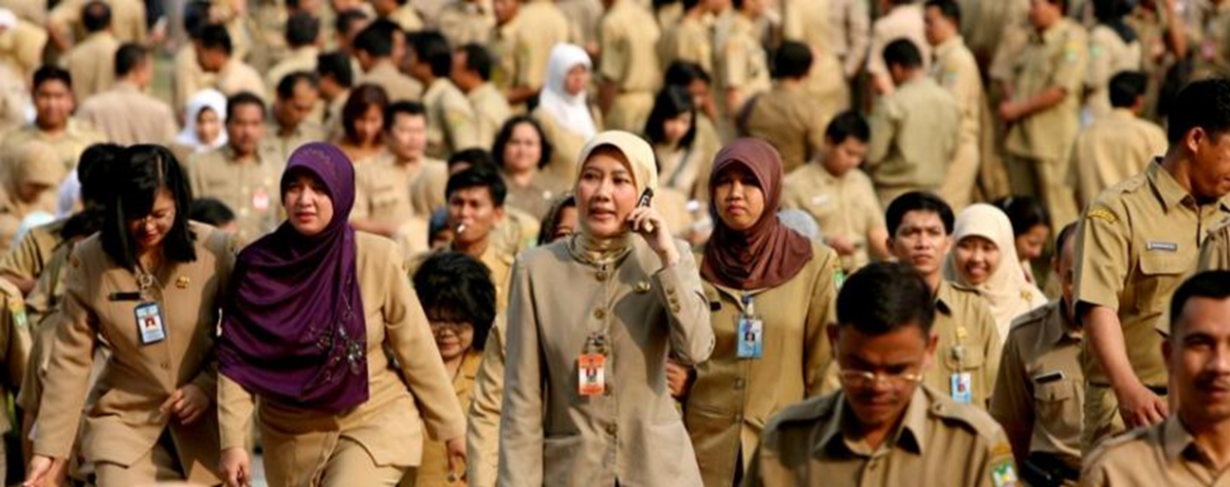 4
DEFINISI LHKASN
Dokumen penyampaian daftar harta kekayaan ASN yang dimiliki dan dikuasai sebagai bentuk transparansi Aparatur Sipil Negara
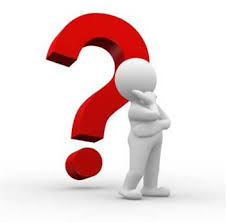 Muatan Surat Edaran Nomor 1 Tahun 2015
6
Zona Integrias
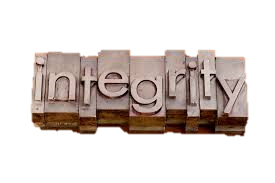 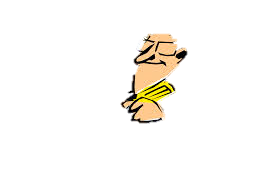 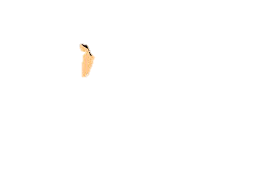 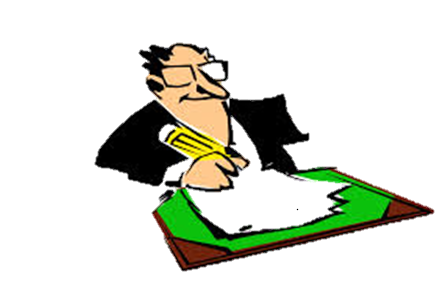 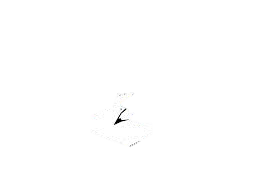 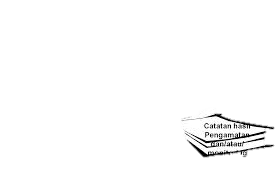 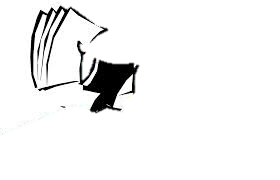 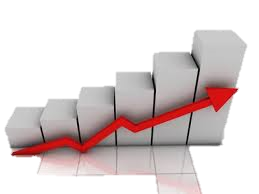 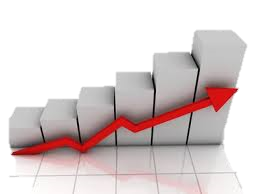 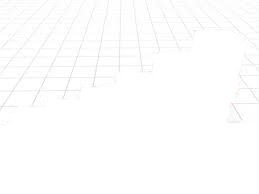 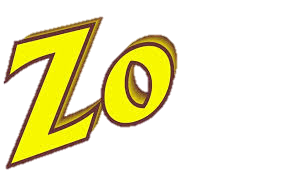 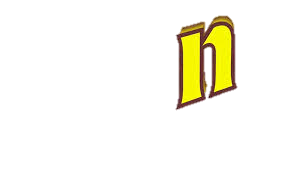 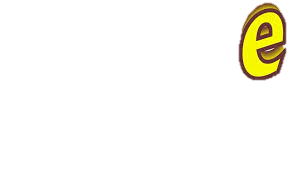 Kebijakan LHKASN menjadi kriteria dalam penilaian
Indeks RB
LHKPN DAN LHKASN
8
9
Cara memperoleh formulir LHKASN
9
10
MUATAN LHKASN
10
11
HARTA YANG DILAPORKAN
ATAS NAMA SIAPAPUN
11
PENYAMPAIAN LHKASN
12
WAKTU PENYAMPAIAN
3 (tiga) bulan setelah kebijakan ditetapkan; 
1 (satu) bulan setelah diangkat dalam jabatan; 
1 (satu) bulan setelah berhenti dari jabatan.
DITUJUKAN

PIMPINAN ORGANISASI melalui APIP
TUGAS APIP DALAM LHKASN
Memonitor kepatuhan penyampaian LHKASN
Berkoordinasi dengan unit kepegawaian/koordinator LHKASN
Melakukan verifikasi atas kewajaran LHKASN
Melakukan klarifikasi kepada wajib lapor yang mengindikasikan adanya ketidakwajaran
Melakukan pemeriksaan dengan tujuan tertentu terkait mengindikasikan adanya ketidakwajaran
Menyampaikan laporan pada setiap akhir tahun atas pelaksanaan edaran ini kepada Pimpinan Instansi dan ditembusan kepada Menteri PAN dan RB
FORM LHKASN
14
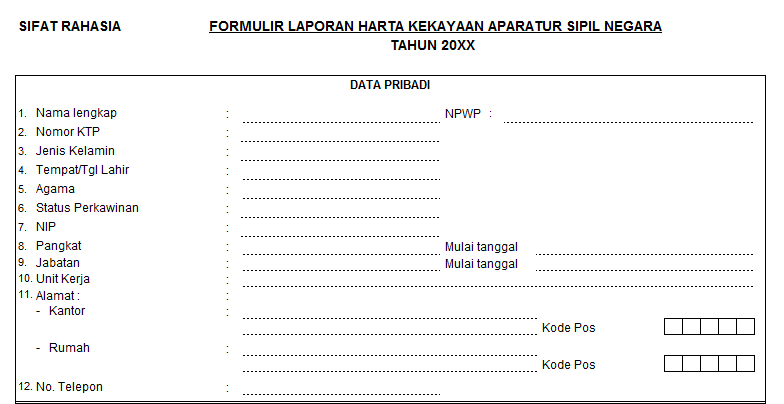 FORM LHKASN
15
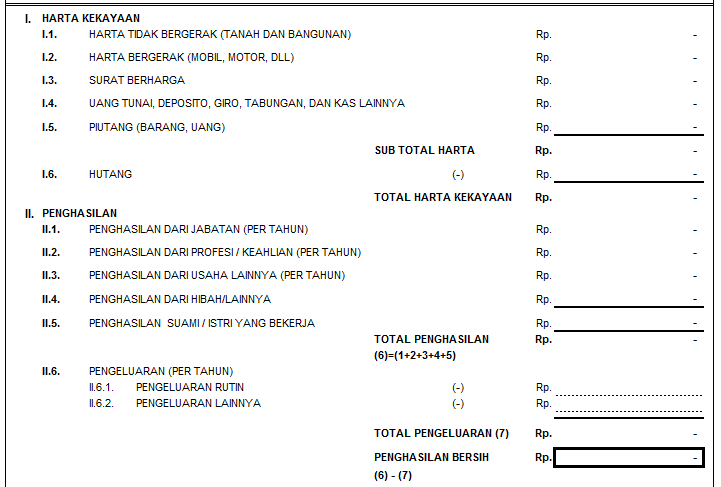 FORM LHKASN - HARTA
16
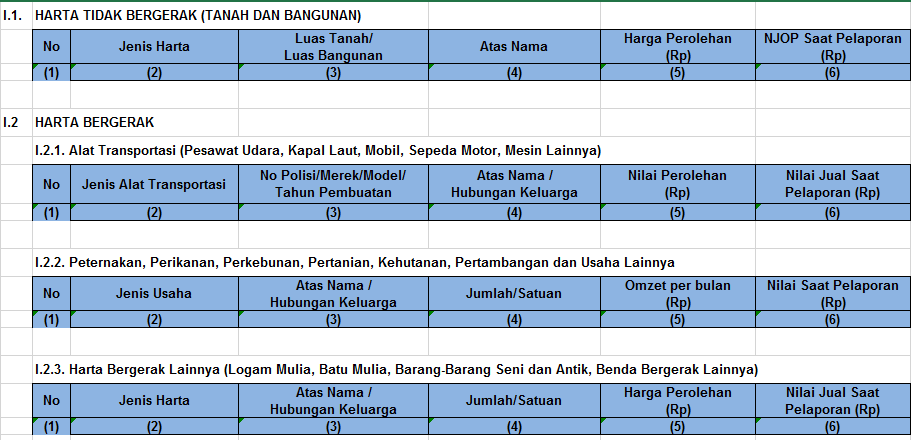 FORM LHKASN - HARTA
17
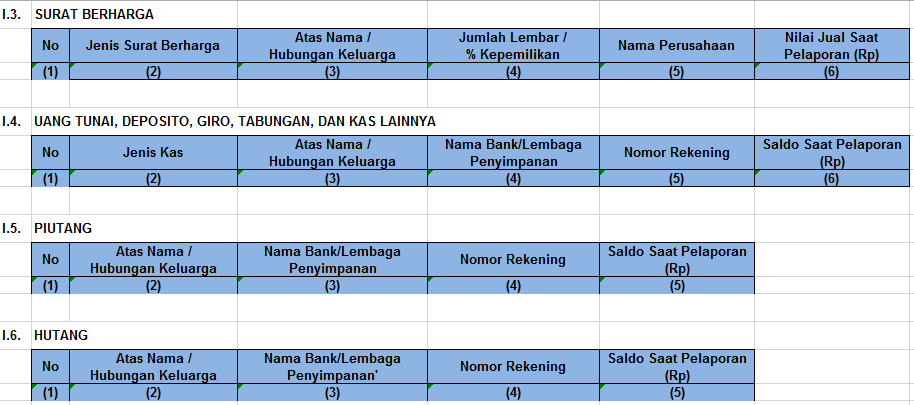 FORM LHKASN - PENGHASILAN
18
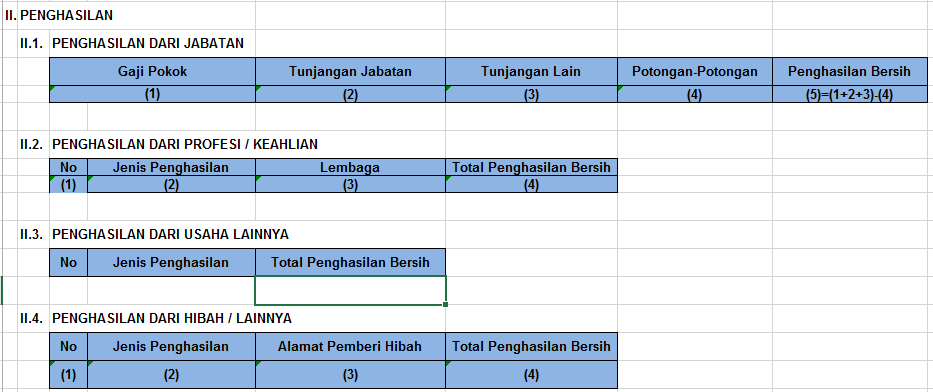 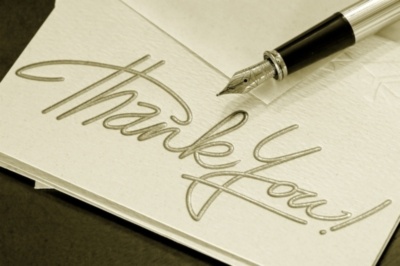